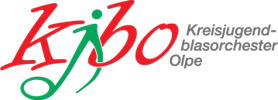 Digitale Infoveranstaltung zum KJBO
Herzlich willkommen!
Was ist das						?
(über)regionales Kreisjugendorchester des Kreises Olpe
Ca. 60-70 Jugendliche im Alter von 14-27 aus allen Musikvereinen und Musikzügen des Kreises
Eine jährliche Arbeitsphase: einzelne Probentage, Probewochenende im MBZ Bad Fredeburg, kompaktes Konzertwochenende
Programm: anspruchsvolle Sinfonische Blasmusik (Oberstufe)
Besetzung des KJBO
Holz: 
Flöte + Piccolo / Oboe + Englischhorn / Klarinette + Bassklarinette / Fagott / kompletter Saxophonsatz

Blech:
Trompete + Flügelhorn + Kornett / Posaune / Horn / Euphonium o. Bariton / Tuba

Schlagwerk:
Drumset / Pauken / Mallets (Xylophon, Marimbaphon, Vibraphon, Glockenspiel, Röhrenglocken) / Percussion

Klavier / Harfe / Kontrabass
Voraussetzungen
Alter: 14 – 27 Jahre, Ausnahmen sind möglich  

Motivation, sich zuhause auf Proben vorzubereiten

Teilnahme an möglichst allen Probeterminen

Technisches Können auf eigenem Instrument 
-> Orientierung an Literatur des D2/3-Lehrgangs
Beispiele
2023: 
Etienne Crausaz – Deliverance
DELIVERANCE Etienne CRAUSAZ (youtube.com) 				
Bart Picqueur – Histoires Landaises
Histoires Landaises (youtube.com)
Jay Bocook – Carnival des Animaux
Carnival of the Animals by Camille Saint-Saëns/arr. Jay Bocook - YouTube



Für Notenbeispiele unter kjbo@kmv-olpe.de melden
Meet the Conductor
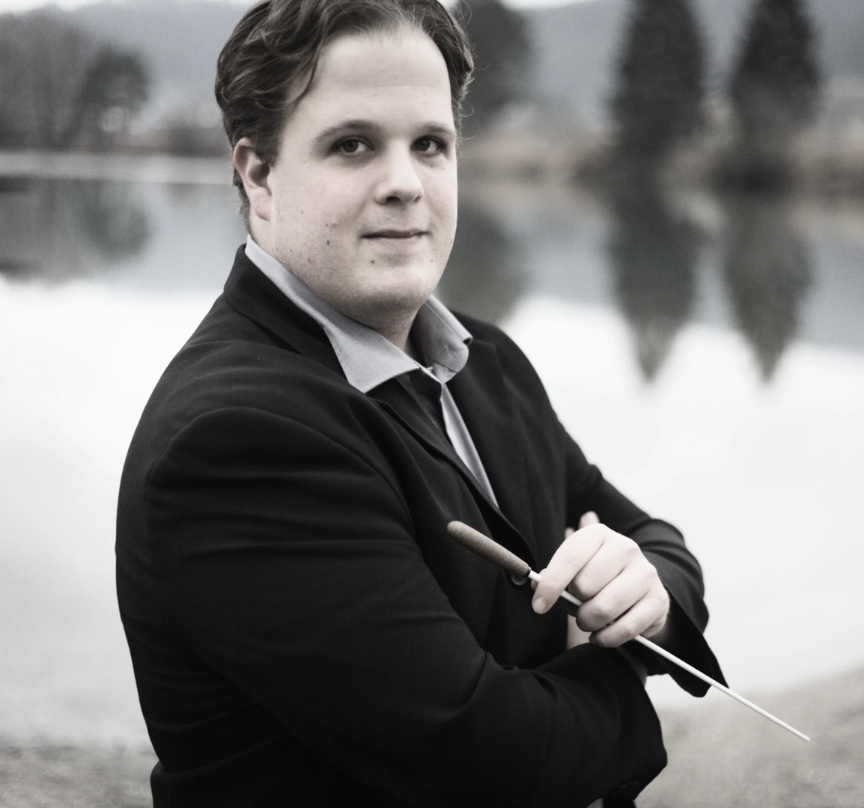 Dominik Wagner

Seit 2018 ständiger Dirigent des KJBO

Studium: Jazztrompete, Komposition, Blasmusikleitung
Wie kann ich mitmachen?
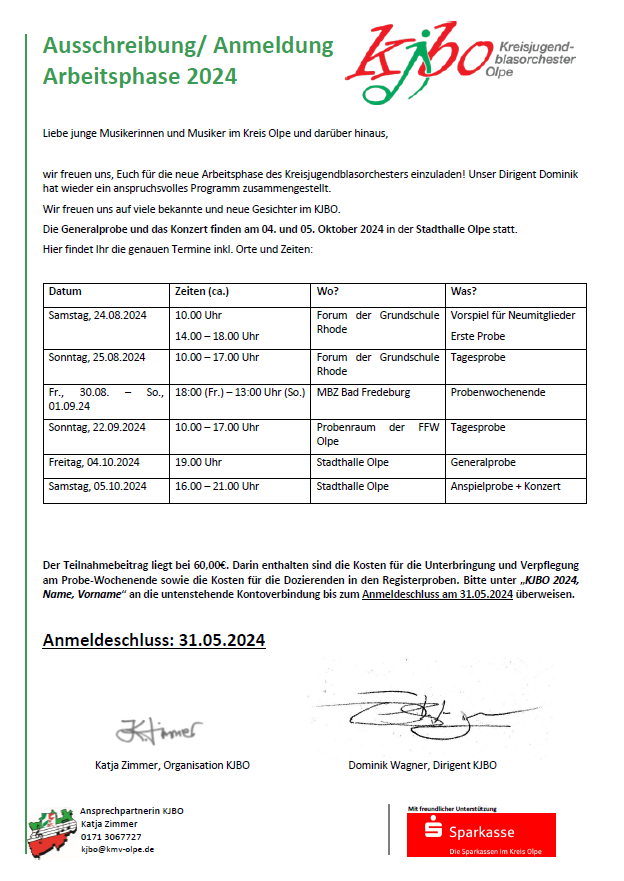 Ausschreibung auf www.kmv-olpe.de

Fragt in eurem Verein nach! Die Ausschreibung 
wurde vor ein paar Wochen herumgeschickt.

Ausschreibung ausfüllen und an
kjbo@kmv-olpe.de schicken
Phase 2024
24.08.24		1. Probe und Vorspiel für Neumitglieder
	danach fröhliches Grillen und Kennenlernen 
25.08.24		Tagesprobe 10-17h

30.08.-01.09.	Probe-WE im MBZ Bad Fredeburg 

22.09.24		Tagesprobe 10-17h

04.+05.10.	Generalprobe und Konzert
Orga-Team
Katja Zimmer 
Handy: 0171 3067727
Mail: kjbo@kmv-olpe.de

Anna Mack
Handy: 0157 82435165


Insta: @kreisjugendblasorchesterolpe
Fragen? Wünsche? Sorgen?
Bis bald im
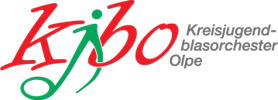